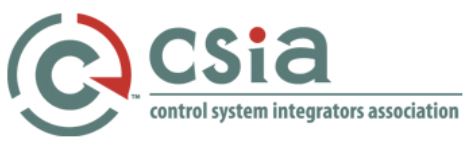 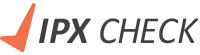 CSIA BP&B Webinar SeriesModule 4Supporting Activities & Quality Management
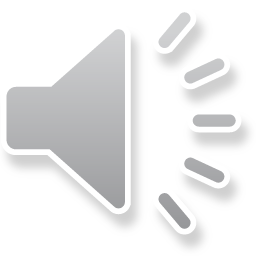 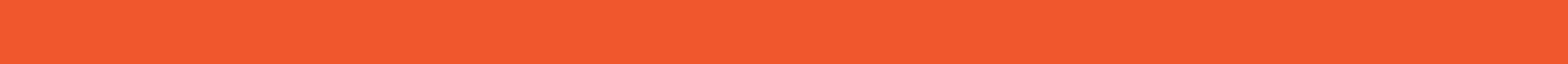 Copyright Latsa Learning Services Pty Ltd / Latsa IPX Pty Ltd 2019
[Speaker Notes: Welcome back to CSIA’s Best Practice and Benchmarks webinar series. In this module…….Module 4, we will be discussing Supporting Activities and Quality Management]
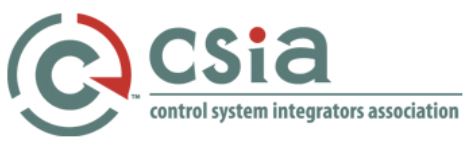 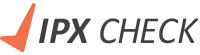 Your PresenterTom Sulda BEng (Hons), Grad Cert Mgt, Dip PMCSIA Certified BP&B Auditor
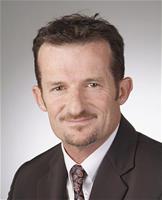 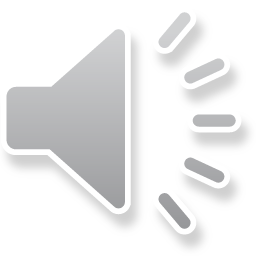 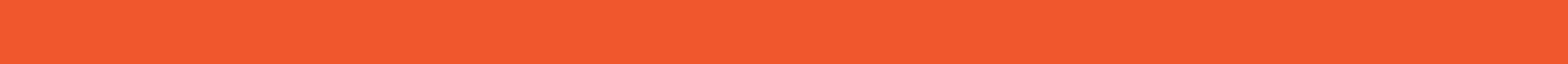 Copyright Latsa Learning Services Pty Ltd / Latsa IPX Pty Ltd 2019
[Speaker Notes: Hi – I’m Tom Sulda one of the CSIA’s certified global best practice and benchmark auditors]
Today’s Presentation Covers……
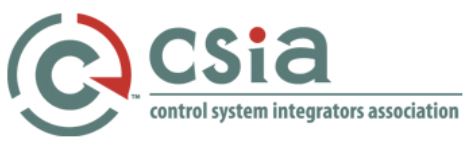 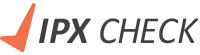 Section 7 – Supporting Activities

Process Development and Maintenance 
Standards and Templates 
Project Methodologies 
Procurement Management 
Risk Management 
Configuration Management 
Reuse Management
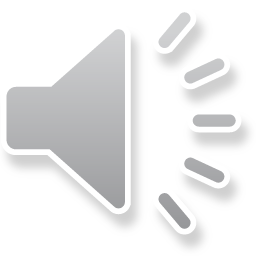 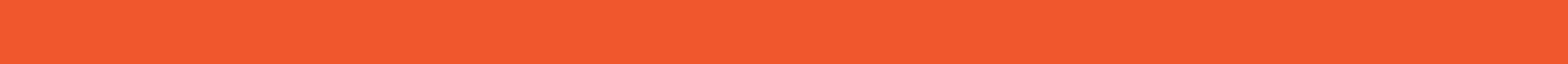 Copyright Latsa Learning Services Pty Ltd / Latsa IPX Pty Ltd 2019
[Speaker Notes: This section describes corporate-wide process areas that apply to both the project-related activities and to the management of other corporate systems, such as standard operating procedures. 

The sub sections that we will be referring to are shown on the bullet points on the slide]
Today’s Presentation Covers……
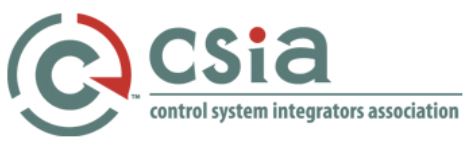 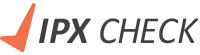 Section 8 – Quality Management

Continuous Measurable Improvements 
Client Satisfaction Measurement 
Client Service 
Project Quality Assurance 
Support and Service Quality Assurance
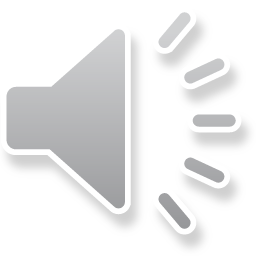 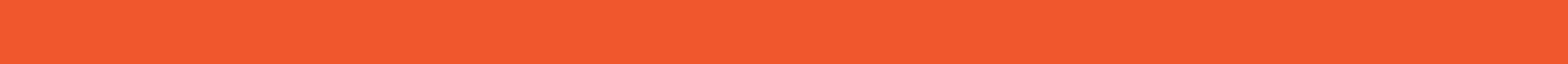 Copyright Latsa Learning Services Pty Ltd / Latsa IPX Pty Ltd 2019
[Speaker Notes: In section 8 we refer specifically to Quality. While quality very likely permeates all aspects of a successful business, this section deals with quality management as a distinct dimension of an organization. Now to Section 7 .. Supporting Activities]
Section 7 – Supporting Activities
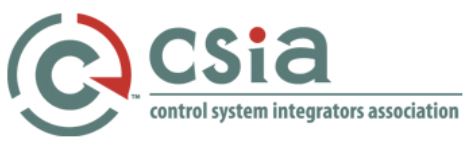 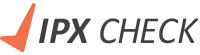 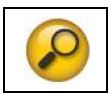 7.1.1 Does the integrator have a systematic approach to the development and maintenance of key business processes?
 
• Business needs may be very dynamic and require process changes to keep up with client, industry and company requirements. The integrator should have an approach that identifies a need for change and closes the gap with minimal disruption to ongoing operations. 

• The approach to be used needs to include at a minimum:
	o Who is the process owner? 
o What are the processes to be documented? 
o In which format are processes to be documented? 
o Which personnel are affected by the business process and will need training and how they will be trained? 
o How change management will be performed on the business processes? 
o What is the frequency of the reviews of the processes? Should be annually at a maximum.
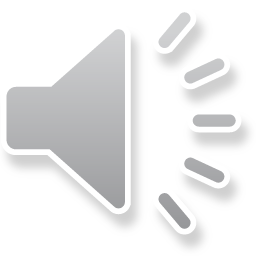 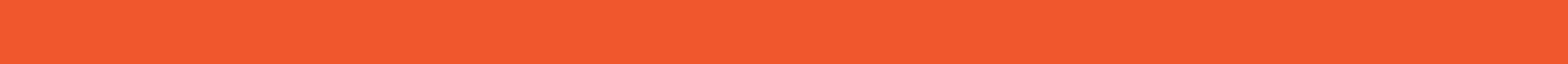 Copyright Latsa Learning Services Pty Ltd / Latsa IPX Pty Ltd 2019
[Speaker Notes: You will have existing business processes to manage the day to day work of your business whether it be finance and admin, HR. Engineering or project management. Whether you need to make improvements to your current processes or your customer base is changing requiring you to make changes to your processes you will need to have a logical way of making sure those changes are embedded.

Normally there is one person or even a quality or business improvement department that holds carriage of corporate process changes. As the bullet points set out – as an auditor I’d be looking for a process owner, a place where the process approach is documented and in general where your processes are documented. When changes occur, some mention on how you identify those that will need to be informed or trained. What sort of change management will be performed to make the changes and some kind of record that shows when the processes were last reviewed. As it mentions. reviews of your processes should occur annually as a minimum.]
Section 7 – Supporting Activities
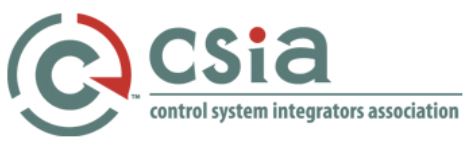 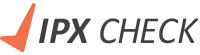 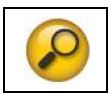 7.2.1 Does the integrator have a culture that embraces standards and templates? 

• A culture that encourages and supports Standards and Templates should include: 
o Senior management support for formal standards and templates 
o A corporate-wide system should include development and maintenance activities of the standards and templates 
o There should be employee training and tools that support standards and templates 
o A system to validate and demonstrate that teams are utilizing standards and templates 

• The integrator should demonstrate that all standards and templates have a change management process where all changes are reviewed and approved by the designated personnel.
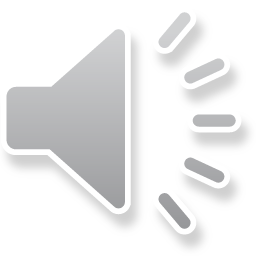 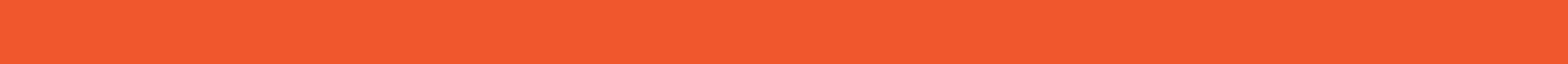 Copyright Latsa Learning Services Pty Ltd / Latsa IPX Pty Ltd 2019
[Speaker Notes: Templates are all about consistency and coverage. Consistency in the sense of working in a consistent way internally and so that your customers are used to seeing the same way of working with them regardless of who within the company communicates with them and from where. This becomes especially important when you have offices and customers geographically distributed across states and even countries.  In terms of coverage – your templates also act as check lists. The headings within a template guide the author to consider each aspect when they are using them. It doesn’t mean to say that they have to fill out every section (unless its denoted as mandatory). Authors should use their own discretion for sections of a template that are not mandatory. They should be encouraged to be succinct and only add information where real value can be derived.

As an auditor I would be looking for a system approach whereby employees have access to only one place to go to for approved templates – that is a “a one version of the truth” site. This could be the intranet or the company drives.

When you are carrying out internal checks or audits and you want people to use the standard templates – make sure this check is on your checklists. When changes need to occur to the templates – the way in which this happens and the personnel approved to carry out the changes needs to be clear.]
Section 7 – Supporting Activities
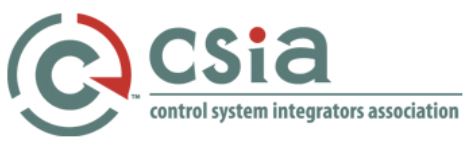 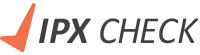 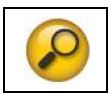 7.3.2 Does the integrator have a documented guideline to differentiate project work from other billable activities? 
• The integrator must define the criteria by which client engagements constitute a project. Work considered a project is typically temporary in nature with a defined beginning and end. It will usually have a defined scope and contain some form of design, development, and qualification phases. A project requires careful planning to meet desired goals and objectives and will have defined financial constraints. 
o A project will consist of one or more deliverables as a result of project tasks, activities, and decisions. Ultimately these deliverables are the tangible representation of the purpose of the project and must be defined, planned and executed. 
o Engagements defined as projects must adhere to the integrator’s defined project methodology 
o Not all billable work is considered a project. If the work does meet all of the definition of being a project, it should not be defined by the integrator as a project. Section 9 covers Service and Support Activities. Examples of non-project work may include:
o Support contracts (may include periodic maintenance, staff augmentation, etc.) 
o Service calls 
o Material resale 
o Proprietary product sales 
The work that a client may engage the integrator in may be considered a project by the client but the integrator’s involvement does not necessarily constitute a project for the integrator. An example would be where the client simply hires a resource(s) for a required skillset to staff the client’s project – typically where resources and scope are managed directly by client. 
• The integrator should define the criteria by which client engagements constitute service and support. Often defining this allows the integrator to more easily differentiate work that is not a project.
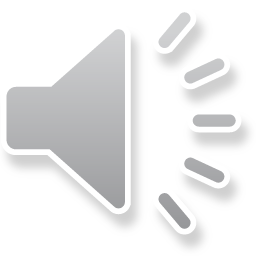 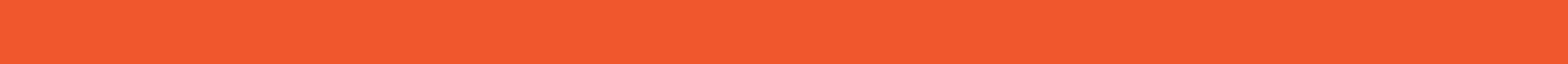 Copyright Latsa Learning Services Pty Ltd / Latsa IPX Pty Ltd 2019
[Speaker Notes: Why is it important to differentiate a project from so-called  “other” work? Projects will normally have a completely different general ledger structure and execution process. To accurately analyse the performance of project work, versus embedding an engineer in a clients organisation versus say performing a breakdown service will obviously require some level differentiation. 

That differentiation needs to be clear to all and induction is the perfect time to make new employees aware of what constitutes one type of work versus another.

Other non project work is the sale of hardware or spare parts at a margin – these sales should also be differentiated from other revenue streams.]
Section 7 – Supporting Activities
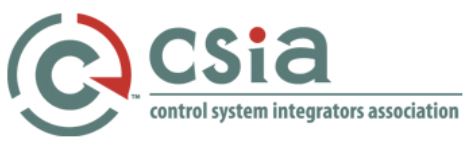 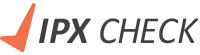 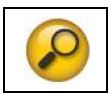 7.3.3 Does the integrator have a documented method for the creation and updating of project methodologies? 

• When new project types are encountered or existing project processes need to be updated, a new or revised project methodology needs to be developed. A method for creating, capturing, and releasing this new or revised project methodology needs to be in place. Project methodologies should be reviewed at least on an annual basis with other business processes to ensure effectiveness and adherence. 
• Responsibility for creation, updating and approvals should be defined. 
• Project methodologies include both project management and system development lifecycle processes. 
• The corporate project methodology for each type of work should include a list, or reference to, all project processes, records, templates, plans, roles, and responsibilities required. Project processes should be tailored to specific types of projects depending upon project size, industry, or client requirements.
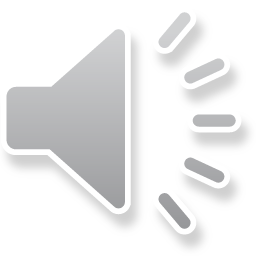 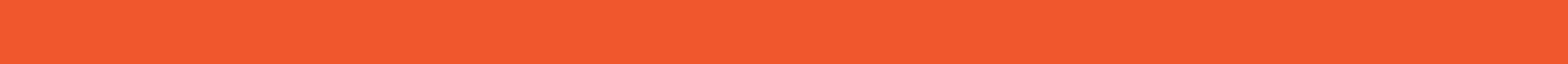 Copyright Latsa Learning Services Pty Ltd / Latsa IPX Pty Ltd 2019
[Speaker Notes: This goes towards project performance. If you regularly carry out lessons learnt at the end of a project or you have a suggestion system in place then these are considered to be reviews or triggers that result in formal changes to your processes. The more often you review then the more likely that your project management methodology is continually improving as well. Reviewing should also include engineering processes. As an example as an engineering and projects director I would ensure that monthly checks were made on both the project and technical execution processes. Where improvements or gaps where identified it was my role to be responsible to ensure that those new improvements were reflected in our systems and that all relevant stakeholders were made aware. This was especially important when new mandatory processes were put into place. This responsibility was in my job description. The responsibility to follow the documented processes was also in my engineers and project managers job descriptions.

Where possible its important that processes are scalable to the size, complexity and risk of the work so that your teams are not getting bogged down in overly bureaucratic paperwork.]
Section 7 – Supporting Activities
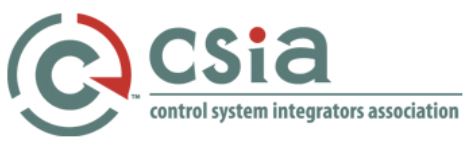 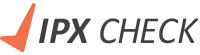 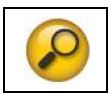 7.5.2 Does the integrator have a formal and documented risk management methodology beginning with the sales phase and extending through the project life cycle? Is there a method for the creation and updating of the methodology? 

• There should be a mechanism to identify and record risks. 
• The identification process should address risk in the sales stage, as well as during the project. Checklists and lessons learned from previous work may provide valuable inputs to this process. Several risk management template files are available to CSIA integrators on our Connected Community in the library labelled “Resources for Managing Your System Integration Business” in the “Risk Management Documents” section. 
• Risk assessment involves the definition of the potential loss or gain and the impact to the project. This impact could involve budget, schedule, client satisfaction, resource availability, safety, quality and legal recourse. 
• The risk methodology should address risk response and mitigation (efforts needed or exploitation for positive risks). 
• The risk methodology should clarify the requirements for how risks will be managed throughout the project lifecycle. 
• A risk management plan should be an output of the integrator’s risk management methodology. The plan should address risks specific to the project.
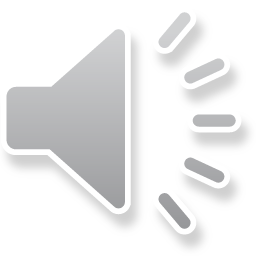 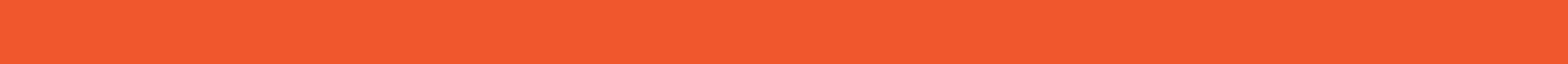 Copyright Latsa Learning Services Pty Ltd / Latsa IPX Pty Ltd 2019
[Speaker Notes: Risks can emanate from many parts of the business. For example a look at Michael Porters 5 forces lists Political, Economic, Social, Technical, Legislative and Environmental or PESTLE – this shows some high levels areas where potential issues requiring risk management can emanate from. 

If you put in a corporate risk management framework then the language you use (or glossary or terms) including the tools should be consistently used across the business. Why? Its because the impacts or risk are not isolated to one business area alone and the control of those risks will often require conversations with other business areas. For example a contractual issue resulting in the payment of liquidated damages will need to have been discussed with a commercial or legal expert as well as the project manager and the finance manager. If consistent language and tools are used then its far easier to communicate and ultimately control a risk.

The second bullet point on the slide refers to a section in the connected community where some more resources on managing risk can be accessed. You should take a look in there for more tips

Some customers will require you to submit a separate risk management plan so again its important that consistently used tools and templates are used for these purposes and that you not only look at the negative impacts of risk but the opportunistic side as well]
Section 7 – Supporting Activities
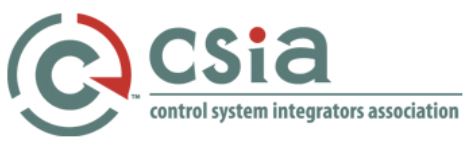 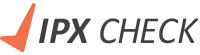 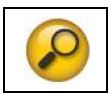 7.6.2 Does the integrator have a documented process for configuration Management of internal assets, including reuse assets such as policies, procedures, standards, tools and templates? Does the integrator communicate the CM process to all personnel? 

• The integrator should have documented policies on configuration management of all internal reuse assets such as policies, procedures, standards, tools and templates. 
• The documented CM process should address how the five CM processes apply to the integrator’s internal assets
Configuration planning and management – planning, roles, responsibilities, baselining, change management etc
Configuration identification  - how do you select and identify? Is V1 is a major version V1.1. is a minor version?
Configuration control – the evaluation and control of change requests
Configuration status accounting – recording and reporting on the status (version for e.g.) of configuration under management 
Configuration verification and auditing – checking to ensure that the configurations are as recorded in the status
• The integrator should train personnel on the corporate CM process and corporate CM plan.
Document training to personnel so that they understand the process, including which assets are controlled by CM and who is the owner and what is the process for proposing a change to the CI.
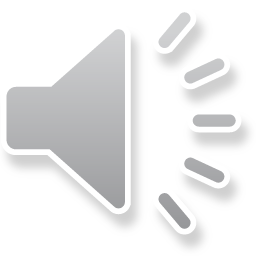 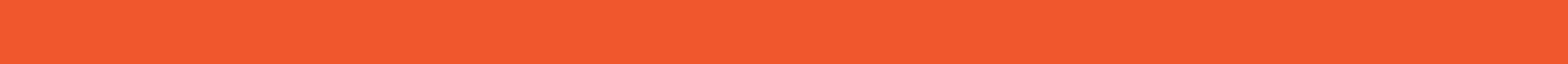 Copyright Latsa Learning Services Pty Ltd / Latsa IPX Pty Ltd 2019
[Speaker Notes: What is the definition of a configuration and therefore what is configuration management? A configuration is an asset of some kind. It could be for example  a document – a policy or process – a building – a computer – a test bed – or a motor control software module. Now based on the importance of that asset you might want to manage or control that asset or configuration. Its management could be that the asset is locked down so that only people with certain levels of permissions can access and change its version for example. Its important that you define how deeply you would like to manage the configuration. For example if it’s the total solution you have developed for a customer what sort of things would you like to manage on it? The drawings and the versions? The modules of code but to what level? The training materials you developed for the customer? The bill of materials for the panel you built? Like most things in your business only you can decide what is the right and most pragmatic level to manage your internal assets. As an example – if you are called out for a warranty job and you are unaware of the version of code you sold to the client and the client has subsequently changed it themselves causing a fault – you might be doing warranty work on a system that is not deemed to be under warranty since the customer has changed it since delivery. 

For industries like Pharmaceutical. Petroleum and Utilities its often the customer that dictates what level of configuration management they require from you. You should know what this is and account for it in any estimation since the overheads of configuration management can be more than what you’d expect. Also these industries will not only require solid configuration management in your processes but will oftentimes send a representative in to audit and verify your CM process – make sure your ready when they come! 

I’ve added on the slide in red, some quick notes against the terms used in configuration management and deeper explanations are in section 7.6 of the standard. 

If you want to manage a configuration, those entrusted to do so will need to be trained whether it be control of documents, drawings, code blocks or complete solutions.]
Section 7 – Supporting Activities
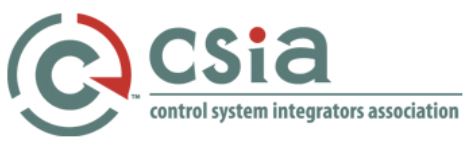 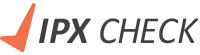 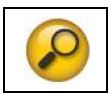 7.6.3 Does the integrator have a documented process for configuration management for projects? 

• The integrator should clearly define how CM is applied on any given project. The project CM process should define the requirements for producing a project specific CM plan. 
• There should be project CM plan templates for each type of work. The project-specific CM plan may be a complete copy or include a reference to the project CM plan template for the selected project methodology. A best practice would highlight any differences between the project-specific CM plan and the project CM plan template. The CM plan will be continuously updated as the project proceeds. 
• A documented CM plan should address the project specific requirements related to the five CM processes. o Configuration planning and management 
Configuration identification 
Configuration control 
Configuration status accounting 
Configuration verification and auditing 
• The integrator should train personnel on project CM requirements and procedures and communicate to project personnel on the project specific CM process and the project CM plan. 
Document training to personnel so that they understand the process, including which assets are controlled by CM and who is the owner and what is the process for proposing a change to the CI.
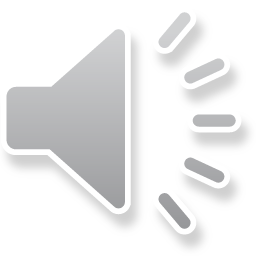 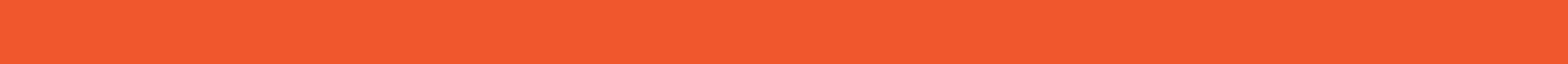 Copyright Latsa Learning Services Pty Ltd / Latsa IPX Pty Ltd 2019
[Speaker Notes: So similar to the previous requirement the same applies to the assets of a project. Again given your customer you may be asked to submit a CMP or configuration management plan in tender documents or before starting your project.]
Section 7 – Supporting Activities
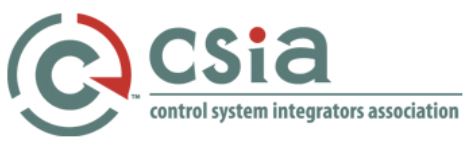 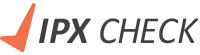 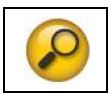 7.7.2 Does the integrator have a formalized collection and control mechanism? Are the reuse assets managed in a controlled manner on a company-wide level? Are the elements well organized and easy to find? Are the reuse elements current and up-to-date? 

• A very basic requirement of the reuse library is that the contents are well organized, easily found by the users and protected against accidental modification. 
• The system should provide a controlled means to add or delete elements from the reuse library. Reuse libraries should be placed under CM control (see Section 7.6) 
• Every element in the reuse library should be current and up-to-date. The library should be actively developed through regular contributions by the technical staff. 
• The integrator should define the criteria and style requirements for various elements.
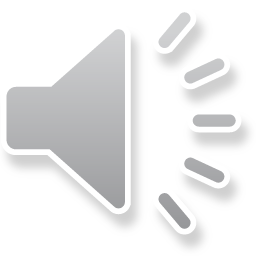 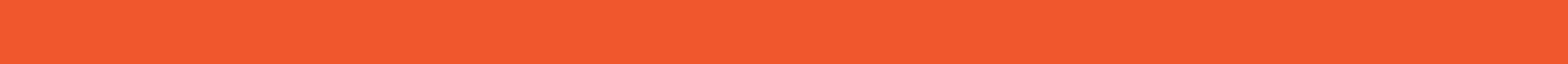 Copyright Latsa Learning Services Pty Ltd / Latsa IPX Pty Ltd 2019
[Speaker Notes: Here we are talking about the reuse of solutions or parts thereof for use in other projects. It makes sense that the full functionality of these items has been previously tested and verified so that those reusing them do not have to go through the same testing process again. Also it is not unusual for engineers to store their own solutions on their hard drives and maintain their own personal reuse systems. This practice should be discouraged. You should encourage everyone to share and contribute to the common use of all of the IP. You want the reuse library to be under configuration management to ensure that the quality of the items therein is incorruptible. Now lets move onto Section 8….. Quality management]
Section 8 – Quality Management
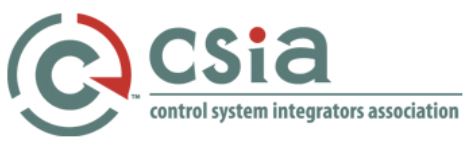 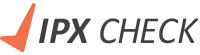 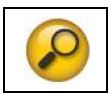 8.2.1 Is the integrator’s culture such that improvement is continuously sought? Is there a continuous improvement program in place? 
• As a minimum, the continuous improvement program should use collected data to drive improvements through better tools, processes or execution of the existing processes and cover: 
Sales tools and templates 
Project methodologies 
Standards/Re-use program 
Procurement management 
Risk management/mitigation program 
Configuration management program 
Accounting/invoicing 
• A defining characteristic of a continuous improvement program is that it is formal and pro-active. 
• The integrator shall determine, collect and analyse appropriate data to demonstrate the suitability and effectiveness of the integrators quality system and to evaluate where continual improvement of the effectiveness of the quality system can be made. This shall include data generated as a result of monitoring and measurement and from other relevant sources 
• Document and prioritize continuous improvement activities for all aspects of the operation. Continuous Improvement issues should be funded, supported, monitored and reviewed during the business planning process 
• Effectiveness can be improved using the quality policy, audit results, analysis of data, as well as corrective and preventive actions. 
• Documented management reviews of the quality management system should be performed regularly to ensure the system remains effective and that it continues to be suitable for the organization.
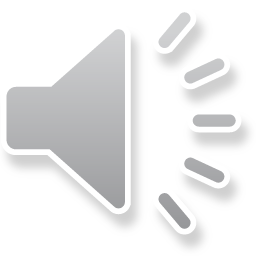 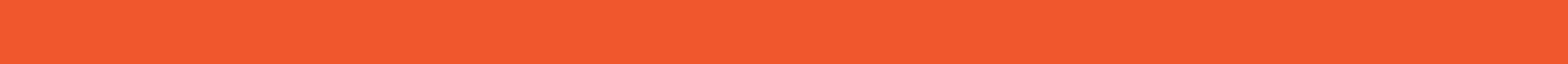 Copyright Latsa Learning Services Pty Ltd / Latsa IPX Pty Ltd 2019
[Speaker Notes: As I mentioned way back in the introductory module the hall mark of a best in class integrator is where continuous improvement is embedded into everything they do. No surprise that this aspect relates to any business that you care to think about. If you are not continually listening to your employees, your customers, the market, your technical suppliers, your auditors and consultants then you are likely to be left standing still and ultimately becoming irrelevant and uncompetitive. You should have a culture that encourages challenging everything that you do and one that welcomes failure not as a finger pointing exercise but in its high value in enabling experiential learning.  

There are some important areas in the bullet points on the slide to cover as a minimum in terms of continuous improvement. You can’t improve everything all at once so prioritise improvements. If they are substantial then make them an internal project. There’s no point in trying to improve unless you have the backing and funding of management in the first place.

Regular internal audits reviews of your processes will highlight gaps and non conformances.  If you are certified to the International Standard for Quality Management ISO 9001 I would expect you to have Section 8 very well covered.]
Section 8 – Quality Management
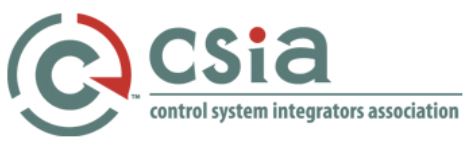 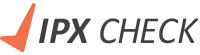 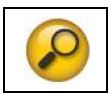 8.2.3 Does the integrator verify and document that its own policies, practices and standards are followed for all process areas? How do they handle corrective action? 

• Audits are an effective way of determining if policies, practices and standards are being used appropriately and working as intended. 
• Regularly scheduled audits should be the responsibility of a competent and qualified person that is not responsible for the work that was accomplished. 
• A system to document and communicate audit findings, corrective action requirements and responsibility should be in place. 
• A system to follow and track the progress of the corrective action and provide management the status to guarantee its completion should be in place. 
• The audit should motivate the continuous improvement process. It should focus on facts, and should not be judgmental. It should serve as a means for identifying areas for improvement.
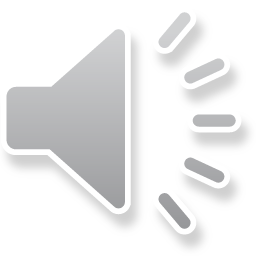 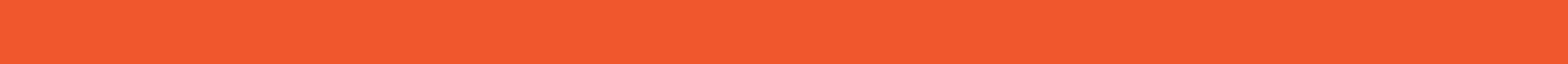 Copyright Latsa Learning Services Pty Ltd / Latsa IPX Pty Ltd 2019
[Speaker Notes: Audits or checks as I would rather call them, are a good way to see if what you planned to do actually happened. Questions you need to ask are:

Is the process delivering a quality outcome or an overly bureaucratic one?
Are people skipping mandatory steps and if so why? There could be a reason other than ignorance or laziness? They could be bad processes
When the checks are complete and things are not being followed – what’s your process for correcting these within you continual improvement processes or via direct engagement with your employee? How so you stop it from happening again – putting place a so called preventative action?

Again this activity is all about improvement – NOT finger pointing!!]
Section 8 – Quality Management
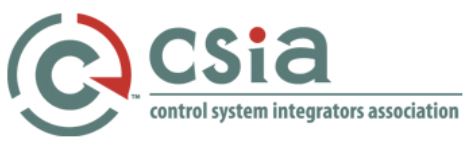 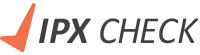 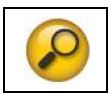 8.3.1 Does the integrator verify and document that the client is satisfied during the execution and at closure of the project? 

• Methods used for determining client satisfaction should utilize consistent, standardized measures of satisfaction in a way that ensures objectivity and validity of data. 
• There should be standard practice for issuing and collecting surveys including the follow-up and analysis of the corrective actions identified. 
• Client satisfaction should be measured formally after completion of the project to identify satisfaction level or those issues that need to be resolved for quality improvement. 
• Client satisfaction should be measured during the execution of the project. 
• A team member should be appointed to ensure that these periodic surveys are performed. 
• Client feedback should be distributed to the team performing the work as well as feed into the continuous improvement program, including negative and positive feedback.
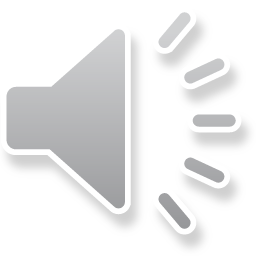 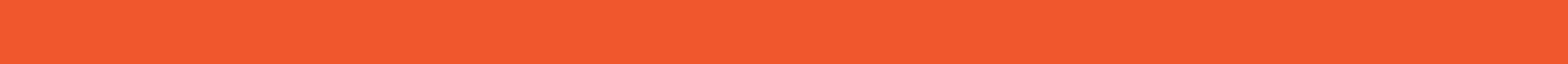 Copyright Latsa Learning Services Pty Ltd / Latsa IPX Pty Ltd 2019
[Speaker Notes: Its much easier to maintain an existing customer than it is to cultivate a new one. Similarly its easier to cultivate new customers if your existing customers recommend you. So the exercise of checking your customers level of satisfaction is critically important to your company’s brand and longevity.

It’s a good idea to add client satisfaction as a close out item for each project and service call. In project – your account managers or projects managers should be seeking input from the customer at regular intervals to nip any problems in the bud as soon as possible – there shouldn’t be any surprises in the level of satisfaction at the end of a project.

Good news should be shared with the project team and not so good news discussed in a non blaming way to work out the best way to work with the customer in the future

As an auditor I expect to see the feedback from your customers either in a survey format using something like a net promoter score or other …..or in the content of a joint integrator/customer end of project review.]
Section 8 – Quality Management
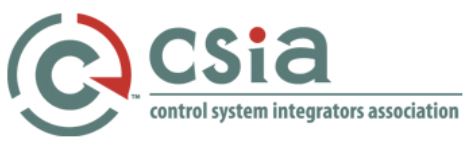 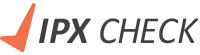 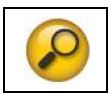 8.4.4 Does the integrator have an established procedure to deal with complaints, and follow through to ensure that the problems have been resolved to the client’s satisfaction and that they will not happen again? 

• It’s important to have an established procedure to deal with complaints to ensure that they aren’t overlooked, so that they become part of continuous improvement. 
• A system to document and communicate complaints with corrective action and responsibility should be in place. The system should follow the progress and verify the client’s satisfaction.
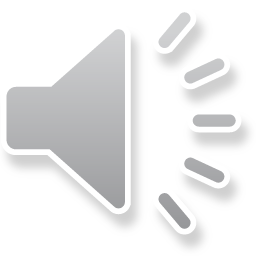 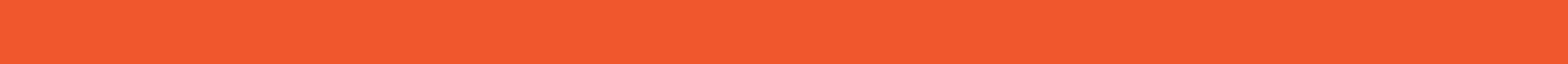 Copyright Latsa Learning Services Pty Ltd / Latsa IPX Pty Ltd 2019
[Speaker Notes: Complaints can come from a variety of sources and they should be followed up in the right way by the right person as a soon as they come to light. Normally they are verbal complaints and some organisations make use of various CRM systems to track the complaint and document its resolution (that is – the corrective action). If the complaint can not be resolved at one level then it’s a good idea to have process of escalation so that it gets resolved at the right level. This can even be at CEO to CEO level if the complaint is that serious.]
Section 8 – Quality Management
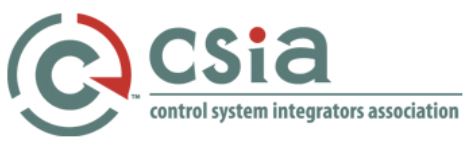 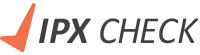 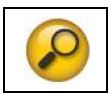 8.5.1 Does the integrator have a Quality Assurance (QA) program for all its project processes? Are project quality audits performed? 

• The integrator should have a project quality assurance program to ensure project processes are executed in accordance with the integrator’s standard methodologies. This may include but is not limited to processes such as: 
Project management and system development lifecycle processes 
Testing 
Configuration management 
Reuse management 
Project accounting. 
Scope management. 
Adherence to client procedures where required. 
• Scheduled and random project audits should be performed by an independent party (not directly responsible for some aspect of delivery for the project under audit), to assess compliance with the Project Plans and the integrator’s documented project methodologies. 
• The quality audit should verify that records are kept as defined by the Project Quality Plan. (Refer to section 5 for definition of a PQP) 
• Audits should be performed, documented and signed. 
• Results of project audits should be analysed. Any required corrective actions should be identified, documented and evaluated for potential continuous improvement actions. 
• The integrator’s project QA program should be sufficiently comprehensive using single or multiple audits during the life of a project and done on a timely enough basis as to ensure problem issues are identified and corrected before they become a larger problem.
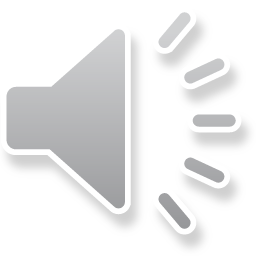 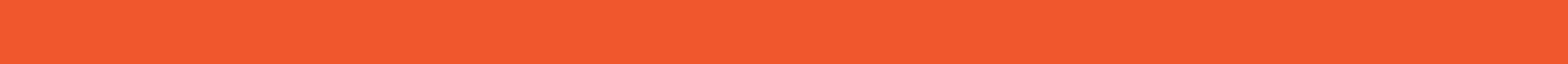 Copyright Latsa Learning Services Pty Ltd / Latsa IPX Pty Ltd 2019
[Speaker Notes: Ultimately project QA relates to continuous improvement. If you are not checking your projects for performance and implementing corrective actions you are not improving your internal processes or your delivery to your customer. Sometimes a customer may ask for a Project Quality Plan or PQP. This is essentially a statement communicating to your customer how your internal systems are structured to deliver quality on a project. If the customer requires additional assurance activities then these should also be added into your PQP and communicated as additional checks and balances that your project team will need to implement.  The PQP should not only outline your approach to quality but also who is responsible for delivering it. 

If a project is small a quick retrospective at the end will suffice. For larger projects checks at regular pre-defined intervals is a good idea to make sure everything is in place to ultimately deliver a fit for purpose outcome.]
What’s in the Next Webinar?
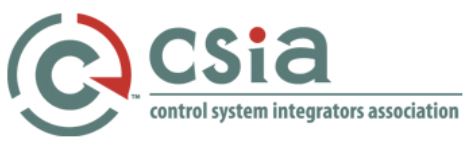 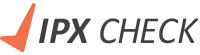 CSIA BP&B Webinar Module #5:

Section 9 – Service and Support

Section 10 – Information Systems and Cybersecurity
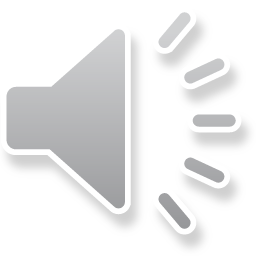 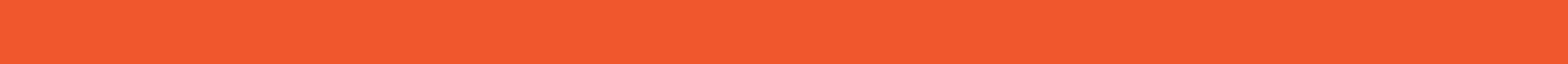 Copyright Latsa Learning Services Pty Ltd / Latsa IPX Pty Ltd 2019
[Speaker Notes: Well that’s all for this webinar. In the next webinar we will be looking at Service and Support and a new section of version 5 of the standard – Information Systems and Cybersecurity.]
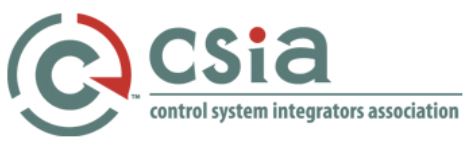 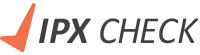 Improvement Suggestions?Contact tom@latsa.com.auThanks for listening in….Have a great day!
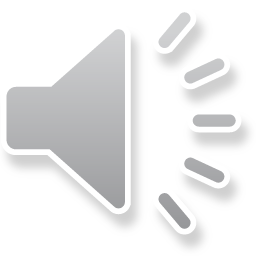 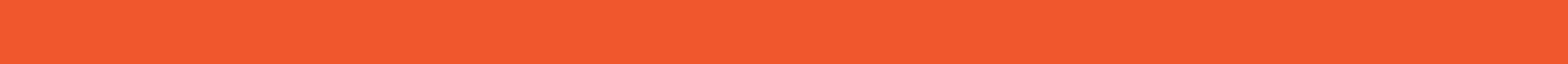 Copyright Latsa Learning Services Pty Ltd / Latsa IPX Pty Ltd 2019
[Speaker Notes: Again if you have any suggestions to improve these webinars please drop me a line

Thanks for listening and I hope you will join me next time for Module 5

Thanks and have a great day!]